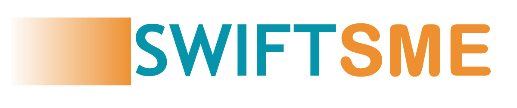 Selbstwirksamkeit, Motivation und produktivitätssteigernde Strategien für intelligente Arbeitskräfte

Partner: Kleinon
Mit Förderung durch das Programm Erasmus+ der Europäischen Union. Die Verantwortung für den Inhalt dieses Dokuments liegt ausschließlich bei den Autoren; die Kommission haftet nicht für die weitere Verwendung des Inhalts dieser Publikation.
Legal description – Creative Commons licensing: The materials published on the SWIFTSME project website are classified as Open Educational Resources' (OER) and can be freely (without permission of their creators): downloaded, used, reused, copied, adapted, and shared by users, with information about the source of their origin.
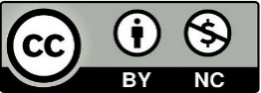 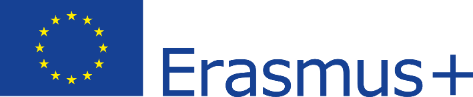 Ziele und Zielsetzungen
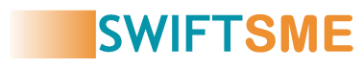 Anerkennung der Bedeutung von Eigenverantwortung für intelligentes Arbeiten
Verstehen, wie Selbstwirksamkeit funktioniert
Verbessern Sie Ihre Produktivität
Motivieren Sie sich selbst, verbessern Sie Ihre Autonomie
Was sie ist, wie sie Ihre Arbeitsleistung beeinflusst und warum sie für intelligente Arbeitnehmer wichtig ist
Sich zum Erfolg spielen, konzentriert bleiben, Ablenkungen und Zeitfresser vermeiden
Wie sich intelligente Arbeit in Bezug auf Autonomie und Motivationsquellen von traditionellen Umgebungen unterscheidet
Verständnis der Selbstmotivation und ihrer Bedeutung in Bezug auf intelligentes Arbeiten
Dieses Training 
vermittelt 
folgendes Wissen:
Mit Förderung durch das Programm Erasmus+ der Europäischen Union. Die Verantwortung für den Inhalt dieses Dokuments liegt ausschließlich bei den Autoren; die Kommission haftet nicht für die weitere Verwendung des Inhalts dieser Publikation.
Legal description – Creative Commons licensing: The materials published on the SWIFTSME project website are classified as Open Educational Resources' (OER) and can be freely (without permission of their creators): downloaded, used, reused, copied, adapted, and shared by users, with information about the source of their origin.
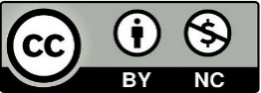 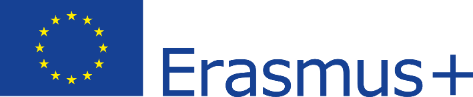 Index
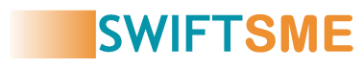 Selbstwirksamkeit
Selbstmotivation
Einführung
Was ist Selbstwirksamkeit?

Wie Selbstwirksamkeit funktioniert
Produktivitätssteigernde Strategien
Was ist Selbstmotivation?
und
Warum ist 
es wichtig in intelligenten Arbeitskontexten
Intelligente Arbeit und ihre Herausforderungen

Selbstwirksamkeit, Motivation und Fokus im EU-Kompetenzrahmen
Produktivitäts-strategien und Spiele

Schwerpunkt

Vermeidung von
Ablenkungen
Intro
Einheit 2
Einheit 3
Einheit 1
Mit Förderung durch das Programm Erasmus+ der Europäischen Union. Die Verantwortung für den Inhalt dieses Dokuments liegt ausschließlich bei den Autoren; die Kommission haftet nicht für die weitere Verwendung des Inhalts dieser Publikation.
Legal description – Creative Commons licensing: The materials published on the SWIFTSME project website are classified as Open Educational Resources' (OER) and can be freely (without permission of their creators): downloaded, used, reused, copied, adapted, and shared by users, with information about the source of their origin.
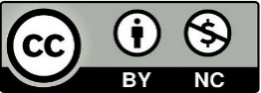 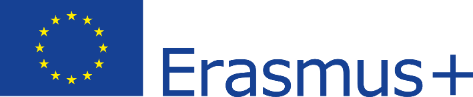 Intro
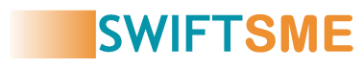 Einleitung. Warum "Selbst"?

Die COVID19-Pandemie hat uns nicht nur die unbestreitbare Bedeutung von intelligentem Arbeiten und Telearbeit für den Erhalt von Arbeitsplätzen und das Überleben der Wirtschaft vor Augen geführt, sondern auch deutlich gemacht, dass jeder von uns (schnell) lernen muss, sich mehr auf sich selbst als auf externe Faktoren zu verlassen.

Dieses Modul lenkt die Aufmerksamkeit auf mehrere wichtige Punkte: Selbstwirksamkeit, Selbstmotivation, Konzentration, Produktivität - und wie können wir unsere Fähigkeiten verbessern und lernen, unseren Weg durch unsere Arbeit zu gehen oder zu spielen, die manchmal herausfordernd, langweilig oder anstrengend sein kann - aus eigener Kraft, ohne die externen Motivationsfaktoren und den unmittelbaren Druck eines traditionellen Arbeitsplatzes.
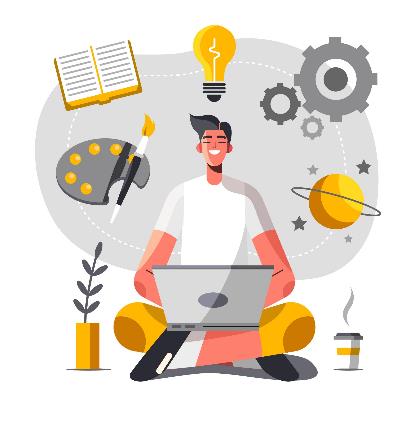 Mit Förderung durch das Programm Erasmus+ der Europäischen Union. Die Verantwortung für den Inhalt dieses Dokuments liegt ausschließlich bei den Autoren; die Kommission haftet nicht für die weitere Verwendung des Inhalts dieser Publikation.
Legal description – Creative Commons licensing: The materials published on the SWIFTSME project website are classified as Open Educational Resources' (OER) and can be freely (without permission of their creators): downloaded, used, reused, copied, adapted, and shared by users, with information about the source of their origin.
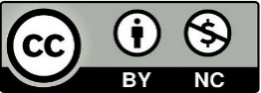 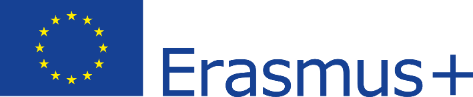 Intro
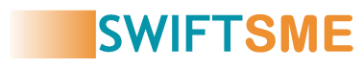 Einleitung. Selbstwirksamkeit und Motivation im EU-Rahmen

Die Bedeutung der Selbstwirksamkeit und der Fähigkeit, auch unter widrigen Umständen motiviert zu bleiben, sich zu konzentrieren, Ziele zu setzen und zu erreichen, ist weithin anerkannt und in einem stark unternehmerisch geprägten Umfeld besonders wichtig.
Im europäischen Referenzrahmen Unternehmerische Kompetenzen “EntreComp” werden Selbstwirksamkeit und Motivation unter den 15 Kernkompetenzen des Unternehmertums aufgeführt. 

Dieses Modul lenkt die Aufmerksamkeit auf mehrere wichtige Punkte: Selbstwirksamkeit, Selbstmotivation, Konzentration, Produktivität - und wie können wir uns selbst verbessern und lernen, unseren Weg durch unsere Arbeit zu gehen oder zu spielen, die manchmal herausfordernd, langweilig oder anstrengend sein kann - aus eigener Kraft, ohne die externen Motivationsfaktoren und den unmittelbaren Druck eines traditionellen Arbeitsplatzes.
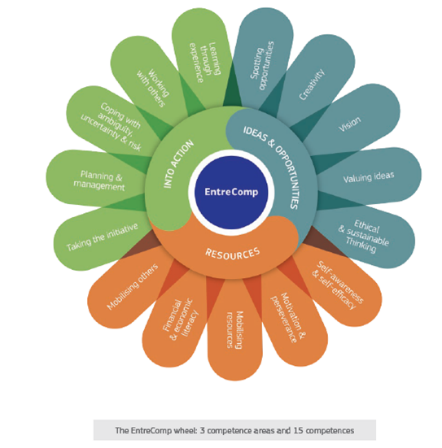 Mit Förderung durch das Programm Erasmus+ der Europäischen Union. Die Verantwortung für den Inhalt dieses Dokuments liegt ausschließlich bei den Autoren; die Kommission haftet nicht für die weitere Verwendung des Inhalts dieser Publikation.
Legal description – Creative Commons licensing: The materials published on the SWIFTSME project website are classified as Open Educational Resources' (OER) and can be freely (without permission of their creators): downloaded, used, reused, copied, adapted, and shared by users, with information about the source of their origin.
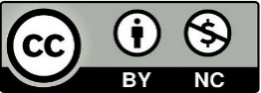 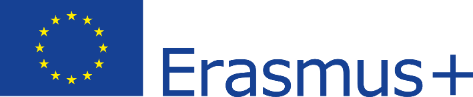 Intro
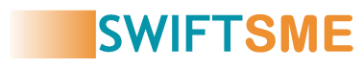 Einleitung. Selbstwirksamkeit und Motivation im EU-Rahmen
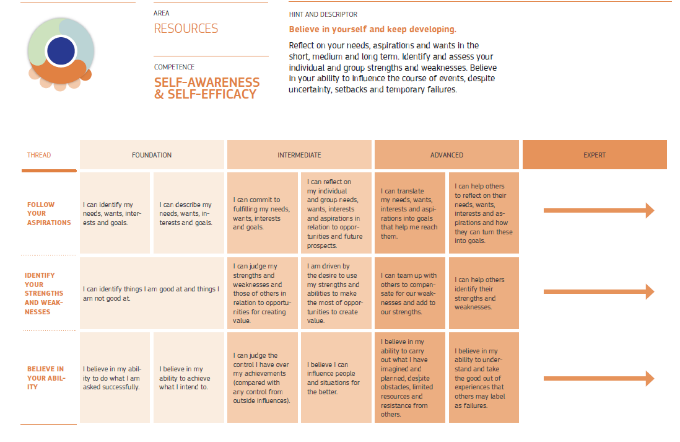 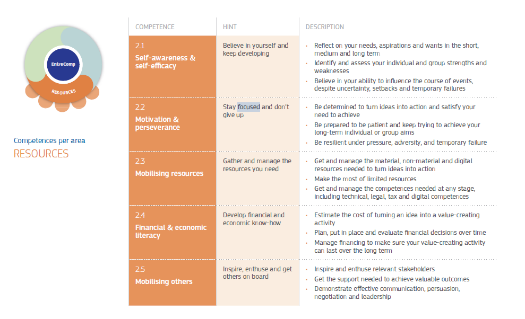 Tipp: Es gibt spezielle Module innerhalb der SWIFT-Schulung, die Ihnen helfen, die EU-Rahmenbedingungen besser zu verstehen.
Selbstwirksamkeit, aufgeführt in EntreComp unter Ressourcen, Thema "Glaube an deine Fähigkeiten", verschiedene Leistungsstufen
Mit Förderung durch das Programm Erasmus+ der Europäischen Union. Die Verantwortung für den Inhalt dieses Dokuments liegt ausschließlich bei den Autoren; die Kommission haftet nicht für die weitere Verwendung des Inhalts dieser Publikation.
Legal description – Creative Commons licensing: The materials published on the SWIFTSME project website are classified as Open Educational Resources' (OER) and can be freely (without permission of their creators): downloaded, used, reused, copied, adapted, and shared by users, with information about the source of their origin.
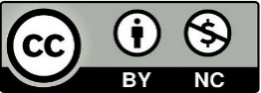 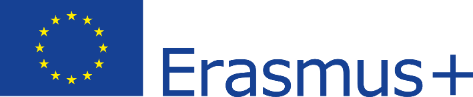 Einheit 1
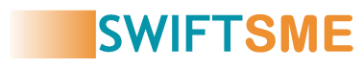 SCHWÄCHE
Sie können Ihr Publikum einfach beeindrucken und ihm einen einzigartigen Kick geben
Definition
Sie können Ihr Publikum einfach beeindrucken und ihm eine einzigartige Note verleihen
Die Kraft des Glaubens an die eigene Fähigkeit zum Erfolg
Abschnitt 1. Was ist Selbstwirksamkeit?
S
W
Kontext
Welche Bedeutung hat die Selbstwirksamkeit für intelligente Arbeitnehmer?
Sie können Ihr Publikum einfach beeindrucken und ihm eine einzigartige Note verleihen
Sie können Ihr Publikum einfach beeindrucken und ihm einen einzigartigen Kick geben
Mit Förderung durch das Programm Erasmus+ der Europäischen Union. Die Verantwortung für den Inhalt dieses Dokuments liegt ausschließlich bei den Autoren; die Kommission haftet nicht für die weitere Verwendung des Inhalts dieser Publikation.
Legal description – Creative Commons licensing: The materials published on the SWIFTSME project website are classified as Open Educational Resources' (OER) and can be freely (without permission of their creators): downloaded, used, reused, copied, adapted, and shared by users, with information about the source of their origin.
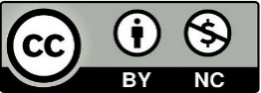 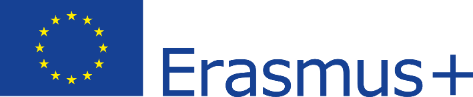 Einheit 1
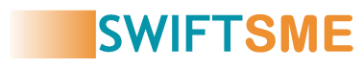 Abschnitt 1. Was ist Selbstwirksamkeit?

Das Konzept der Selbstwirksamkeit ist nicht neu - es wurde erstmals 1977 von dem Stanford-Professor und Psychologen Albert Bandura vorgeschlagen. In seinen Arbeiten definiert er Selbstwirksamkeit als "eine bestimmte Gruppe von Überzeugungen einer Person, die bestimmen, wie gut man einen Handlungsplan in voraussichtlichen Situationen ausführen kann".

Weitere Forschungsarbeiten zeigen, dass Selbstwirksamkeit besonders im Zusammenhang mit intelligentem Arbeiten von Bedeutung sein könnte, das ein höheres Maß an Autonomie bei der Arbeit und mehr kreatives Verhalten, Stressresistenz und Selbstdisziplin erfordert.
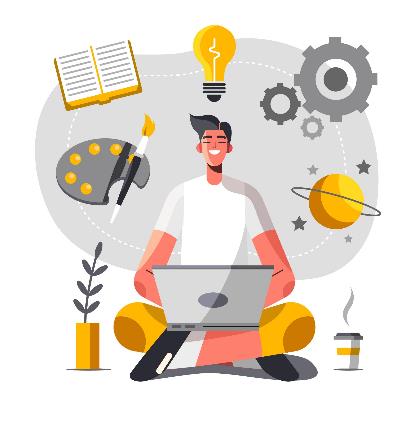 Mit Förderung durch das Programm Erasmus+ der Europäischen Union. Die Verantwortung für den Inhalt dieses Dokuments liegt ausschließlich bei den Autoren; die Kommission haftet nicht für die weitere Verwendung des Inhalts dieser Publikation.
Legal description – Creative Commons licensing: The materials published on the SWIFTSME project website are classified as Open Educational Resources' (OER) and can be freely (without permission of their creators): downloaded, used, reused, copied, adapted, and shared by users, with information about the source of their origin.
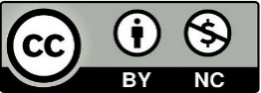 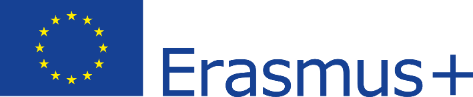 Einheit 1
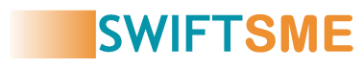 Abschnitt 1. Was ist Selbstwirksamkeit?

Mehr denn je müssen die Menschen angesichts der Veränderungen des neuen Arbeitsparadigmas in der Lage sein, mit Ungewissheit und Stress umzugehen, sich eigene Ziele zu setzen, sich selbst zu motivieren, eigenständig Entscheidungen zu treffen, unterwegs zu lernen und sich anzupassen.

Mit einem hohen Maß an Selbstwirksamkeit steigen die Chancen, ein Ziel zu erreichen, ebenso wie die Schwierigkeit der Herausforderungen, die man sich selbst stellt. Anstatt sich vor schwierigen Aufgaben, fehlenden Anweisungen, Hinweisen und unmittelbarem Feedback zu fürchten, lernt man, diese Dinge als etwas zu betrachten, das man meistern will, anstatt sie zu vermeiden.
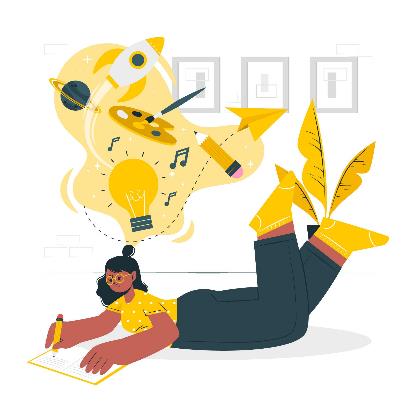 Mit Förderung durch das Programm Erasmus+ der Europäischen Union. Die Verantwortung für den Inhalt dieses Dokuments liegt ausschließlich bei den Autoren; die Kommission haftet nicht für die weitere Verwendung des Inhalts dieser Publikation.
Legal description – Creative Commons licensing: The materials published on the SWIFTSME project website are classified as Open Educational Resources' (OER) and can be freely (without permission of their creators): downloaded, used, reused, copied, adapted, and shared by users, with information about the source of their origin.
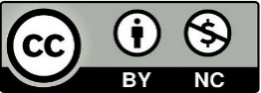 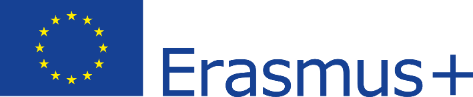 Einheit 1
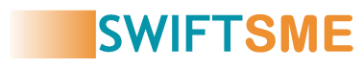 Leistungsergebnisse
Positive und negative Erfahrungen beeinflussen die weitere Leistung bei bestimmten Aufgaben.
Frühere positive Leistungen bei einer bestimmten Aufgabe erhöhen das Vertrauen in die eigene Fähigkeit, bei einer ähnlichen Aufgabe in Zukunft gut abzuschneiden.
SCHWÄCHE
Sie können Ihr Publikum einfach beeindrucken und ihm einen einzigartigen Kick geben
Viktimische Erlebnisse
Sie können Ihr Publikum einfach beeindrucken und ihm eine einzigartige Note verleihen
Wenn man sieht, dass ähnliche Personen eine bestimmte Aufgabe gut bewältigen, wächst die Überzeugung, dass man auch unter ähnlichen Bedingungen gut abschneiden kann.
Abschnitt 2. Wie funktioniert Selbstwirksamkeit?
S
W
Verbale Überredungskunst
Positive verbale Verstärkung ermutigt die Menschen zu glauben, dass sie die notwendigen Fähigkeiten haben, um gute Leistungen zu erbringen.
Physiologisches Feedback
Imaginierte Erlebnisse
Die Stärkung der Selbstwirksamkeit fällt leichter, wenn man sich psychisch und physisch wohl fühlt.
Wenn man sich vorstellt, wie man sich bei der Durchführung der Aufgabe effektiv verhält, kann man die Erfolgschancen erhöhen.
Mit Förderung durch das Programm Erasmus+ der Europäischen Union. Die Verantwortung für den Inhalt dieses Dokuments liegt ausschließlich bei den Autoren; die Kommission haftet nicht für die weitere Verwendung des Inhalts dieser Publikation.
Legal description – Creative Commons licensing: The materials published on the SWIFTSME project website are classified as Open Educational Resources' (OER) and can be freely (without permission of their creators): downloaded, used, reused, copied, adapted, and shared by users, with information about the source of their origin.
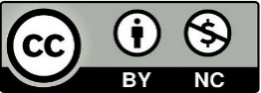 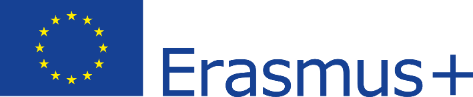 Einheit 1
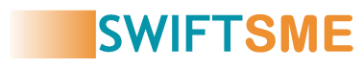 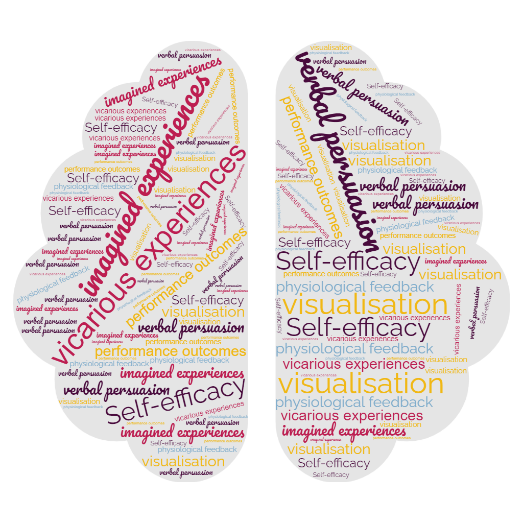 Abschnitt 2. Wie funktioniert Selbstwirksamkeit?

Albert Bandura wies auf 4 Quellen hin, aus denen Individuen Informationen interpretieren, um ihre Selbstwirksamkeit aufzubauen: Leistungsergebnisse, stellvertretende Erfahrungen, verbale Überredung und physiologisches Feedback.

Eine weitere nicht zu vernachlässigende Quelle - imaginierte Erfahrungen oder Visualisierung - wird später von James Maddux genannt.
Mit Förderung durch das Programm Erasmus+ der Europäischen Union. Die Verantwortung für den Inhalt dieses Dokuments liegt ausschließlich bei den Autoren; die Kommission haftet nicht für die weitere Verwendung des Inhalts dieser Publikation.
Legal description – Creative Commons licensing: The materials published on the SWIFTSME project website are classified as Open Educational Resources' (OER) and can be freely (without permission of their creators): downloaded, used, reused, copied, adapted, and shared by users, with information about the source of their origin.
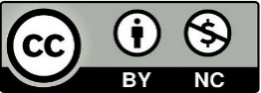 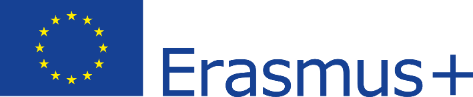 Einheit 1
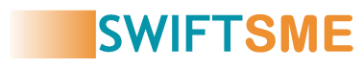 Abschnitt 2. Wie funktioniert Selbstwirksamkeit?

Leistungsergebnisse

Es ist leichter, an den Erfolg einer Aufgabe zu glauben, wenn man bei ähnlichen Aufgaben schon einmal gute Ergebnisse erzielt hat.

Wenn Sie eine Liste von Situationen erstellen, die Sie bei Ihrer Arbeit gut gemeistert haben oder in denen Sie sich neuen Herausforderungen gestellt haben, können Sie Ihr Selbstvertrauen stärken. Auch wenn Sie vielleicht nicht genau dieselbe Situation erleben - suchen Sie nach Ähnlichkeiten.
Mit Förderung durch das Programm Erasmus+ der Europäischen Union. Die Verantwortung für den Inhalt dieses Dokuments liegt ausschließlich bei den Autoren; die Kommission haftet nicht für die weitere Verwendung des Inhalts dieser Publikation.
Legal description – Creative Commons licensing: The materials published on the SWIFTSME project website are classified as Open Educational Resources' (OER) and can be freely (without permission of their creators): downloaded, used, reused, copied, adapted, and shared by users, with information about the source of their origin.
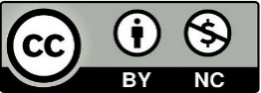 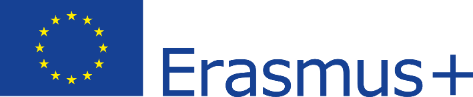 Einheit 1
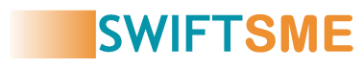 Abschnitt 2. Wie funktioniert Selbstwirksamkeit?

Erlebte Erfahrungen

Es ist auch einfacher zu glauben, dass man etwas erreichen kann, wenn man sieht, dass jemand, der einem ähnlich ist, es tut. 

Wenn Sie eine für Sie neue Herausforderung annehmen, sollten Sie Ihre Kollegen, Freunde oder Personen mit ähnlichen Positionen/Fähigkeiten aus anderen Unternehmen im Auge behalten. Wenn sie es geschafft haben, können Sie es wahrscheinlich auch schaffen.

! Bleiben Sie objektiv: Wir neigen oft dazu, die Qualitäten anderer Menschen zu überschätzen, nur weil sie mutig genug waren, "es einfach zu tun", oder umgekehrt - unsere eigene Kompetenz zu überschätzen, meist dann, wenn wir nicht kompetent genug sind, um zu erkennen, dass wir falsch liegen.
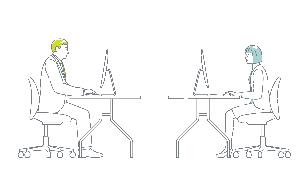 Mit Förderung durch das Programm Erasmus+ der Europäischen Union. Die Verantwortung für den Inhalt dieses Dokuments liegt ausschließlich bei den Autoren; die Kommission haftet nicht für die weitere Verwendung des Inhalts dieser Publikation.
Legal description – Creative Commons licensing: The materials published on the SWIFTSME project website are classified as Open Educational Resources' (OER) and can be freely (without permission of their creators): downloaded, used, reused, copied, adapted, and shared by users, with information about the source of their origin.
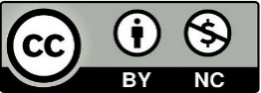 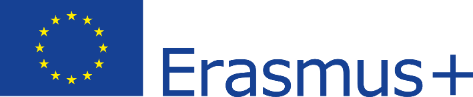 Einheit 1
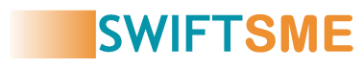 Abschnitt 2. Wie funktioniert Selbstwirksamkeit?

Verbale Überredungskunst

Andere Menschen, die uns ermutigen und uns davon überzeugen, dass wir die notwendigen Qualitäten haben, um Aufgaben zu bewältigen, sind ebenfalls ermutigend und eine Quelle der Selbstwirksamkeit. 

Obwohl die bloße Tatsache, dass Sie mit einer Aufgabe betraut wurden, in der Regel bedeutet, dass diejenigen, die Sie dafür ausgewählt haben, an Ihre Fähigkeit glauben, sie erfolgreich zu erledigen, können Sie auch Kollegen oder andere wichtige Personen wie Mentoren oder Vorgesetzte um Feedback bitten. Hören Sie nur auf diejenigen, die selbst über die notwendigen Fähigkeiten verfügen, um Ihnen eine fundierte Meinung zu geben. Halten Sie sich von negativen Menschen oder solchen, die Gründe haben könnten, Sie zu entmutigen, fern. Ermutigen Sie andere selbst, wann immer es möglich und sinnvoll ist.
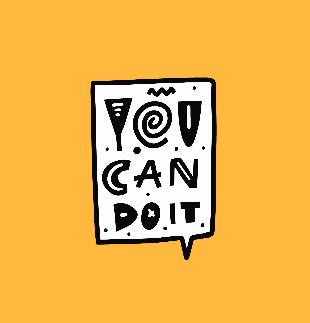 Mit Förderung durch das Programm Erasmus+ der Europäischen Union. Die Verantwortung für den Inhalt dieses Dokuments liegt ausschließlich bei den Autoren; die Kommission haftet nicht für die weitere Verwendung des Inhalts dieser Publikation.
Legal description – Creative Commons licensing: The materials published on the SWIFTSME project website are classified as Open Educational Resources' (OER) and can be freely (without permission of their creators): downloaded, used, reused, copied, adapted, and shared by users, with information about the source of their origin.
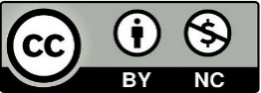 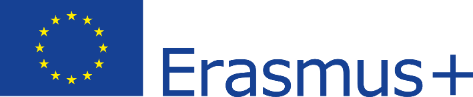 Einheit 1
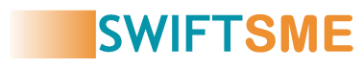 Abschnitt 2. Wie funktioniert Selbstwirksamkeit?

Physiologisches Feedback

Emotionale und physiologische Zustände können die Art und Weise beeinflussen, wie wir unsere Fähigkeit, gute Leistungen zu erbringen, wahrnehmen. Depressionen oder Krankheiten können beispielsweise dazu führen, dass wir unsere Selbstwirksamkeit negativ einschätzen, während positive Zustände (Glücksgefühle/Energie) uns das Gefühl geben, dass wir alles schaffen können.

 Lernen Sie, diese Elemente zu berücksichtigen, wenn Sie Ihre eigene Fähigkeit zur Bewältigung von Aufgaben beurteilen, und versuchen Sie, so objektiv wie möglich zu bleiben. Denken Sie daran, dass nichts ewig währt. Sie werden früher oder später aus jeder Situation oder jedem Zustand herauskommen. Wenn ein negativer Zustand Ihre Fähigkeiten, Ihre Pläne zu verwirklichen, tatsächlich einschränkt, denken Sie daran, dass er nur vorübergehend ist und nichts über Ihre tatsächliche Kompetenz aussagt.
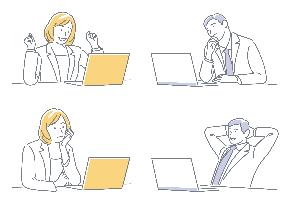 Mit Förderung durch das Programm Erasmus+ der Europäischen Union. Die Verantwortung für den Inhalt dieses Dokuments liegt ausschließlich bei den Autoren; die Kommission haftet nicht für die weitere Verwendung des Inhalts dieser Publikation.
Legal description – Creative Commons licensing: The materials published on the SWIFTSME project website are classified as Open Educational Resources' (OER) and can be freely (without permission of their creators): downloaded, used, reused, copied, adapted, and shared by users, with information about the source of their origin.
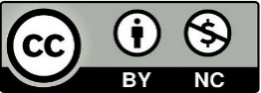 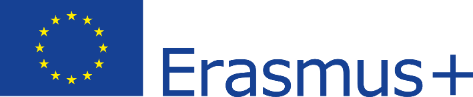 Einheit 1
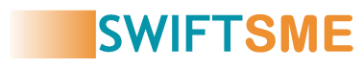 Abschnitt 2. Wie funktioniert Selbstwirksamkeit?

Imaginäre Erfahrungen

Auch bekannt als Visualisierung - beinhaltet die Vorstellung, dass man eine bestimmte Aufgabe ausführt und erfolgreich abschließt, und ist der fünfte Weg zu mehr Selbstwirksamkeit. Sie wird - absichtlich oder unabsichtlich - von Leistungsträgern, einschließlich Leistungssportlern, häufig eingesetzt. 

Natürlich müssen Sie sich immer noch anstrengen - aber Sie werden mental darauf vorbereitet sein, was auch immer auf Sie zukommt.
Mit Förderung durch das Programm Erasmus+ der Europäischen Union. Die Verantwortung für den Inhalt dieses Dokuments liegt ausschließlich bei den Autoren; die Kommission haftet nicht für die weitere Verwendung des Inhalts dieser Publikation.
Legal description – Creative Commons licensing: The materials published on the SWIFTSME project website are classified as Open Educational Resources' (OER) and can be freely (without permission of their creators): downloaded, used, reused, copied, adapted, and shared by users, with information about the source of their origin.
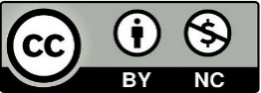 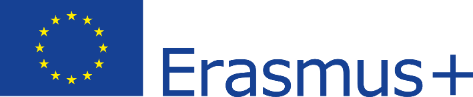 Einheit 2
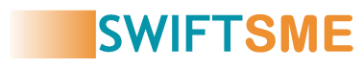 SCHWÄCHE
Abschnitt 1. Was ist Selbstmotivation und warum ist sie für intelligente Arbeitskräfte wichtig?
Sie können Ihr Publikum einfach beeindrucken und ihm einen einzigartigen Kick geben
Definition
Sie können Ihr Publikum einfach beeindrucken und ihm eine einzigartige Note verleihen
Warum wir tun, was wir tun
S
W
Kontext
Welche Bedeutung hat die Selbstmotivation für intelligente Arbeitnehmer?
Sie können Ihr Publikum einfach beeindrucken und ihm eine einzigartige Note verleihen
Sie können Ihr Publikum einfach beeindrucken und ihm einen einzigartigen Kick geben
Mit Förderung durch das Programm Erasmus+ der Europäischen Union. Die Verantwortung für den Inhalt dieses Dokuments liegt ausschließlich bei den Autoren; die Kommission haftet nicht für die weitere Verwendung des Inhalts dieser Publikation.
Legal description – Creative Commons licensing: The materials published on the SWIFTSME project website are classified as Open Educational Resources' (OER) and can be freely (without permission of their creators): downloaded, used, reused, copied, adapted, and shared by users, with information about the source of their origin.
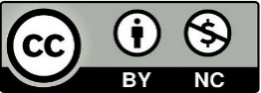 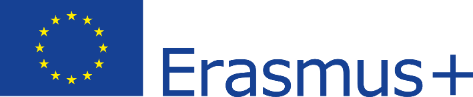 Einheit 2
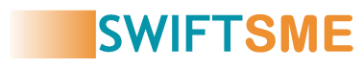 Abschnitt 1. Was ist Selbstmotivation und warum ist sie für intelligente Arbeitnehmer wichtig?

Definition

Selbstmotivation ist der innere Zustand, der uns hilft, ein Verhalten zu beginnen, fortzusetzen oder zu beenden. (Berkley Well-Being Institute)
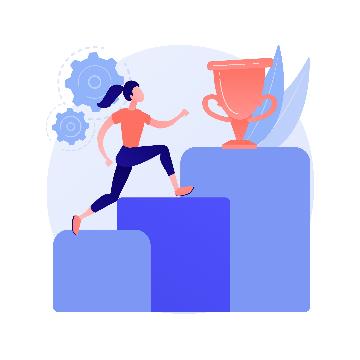 Beispiele für Selbstmotivation:

Rechtzeitige Aufnahme und Erledigung von Aufgaben, ohne dass die Notwendigkeit einer externen Überwachung oder eines Drucks besteht
sich lange genug auf das zu konzentrieren, was wir tun müssen, um unsere Ziele zu erreichen
Initiierung neuer Projekte oder Aktionen, auch wenn wir in keiner Weise dazu verpflichtet sind
Mit Förderung durch das Programm Erasmus+ der Europäischen Union. Die Verantwortung für den Inhalt dieses Dokuments liegt ausschließlich bei den Autoren; die Kommission haftet nicht für die weitere Verwendung des Inhalts dieser Publikation.
Legal description – Creative Commons licensing: The materials published on the SWIFTSME project website are classified as Open Educational Resources' (OER) and can be freely (without permission of their creators): downloaded, used, reused, copied, adapted, and shared by users, with information about the source of their origin.
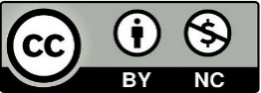 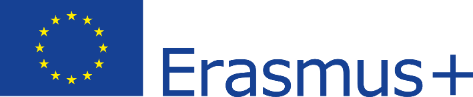 Einheit 2
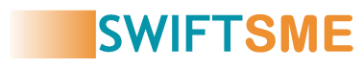 Abschnitt 1. Was ist Selbstmotivation und warum ist sie für intelligente Arbeitnehmer wichtig?

Warum ist Selbstmotivation für intelligente Arbeitnehmer so wichtig?

Intelligente Arbeit zeichnet sich durch ein hohes Maß an Flexibilität und Autonomie aus.

Während wir in einem klassischen Arbeitsumfeld dazu neigen, unseren Arbeitsstil und -rhythmus an den der Kollegen oder an die unmittelbaren Anforderungen der Vorgesetzten anzupassen, können wir als Smart Worker unsere Arbeit und unsere Prioritäten frei gestalten, das Arbeitsumfeld ist fließender und der Grad der externen Kontrolle ist viel geringer. 

Hört sich toll an - ist aber nicht so einfach - wir müssen oft länger auf Feedback warten und es gibt niemanden, der uns schwierige Aufgaben in mundgerechte Häppchen zerlegt.
Mit Förderung durch das Programm Erasmus+ der Europäischen Union. Die Verantwortung für den Inhalt dieses Dokuments liegt ausschließlich bei den Autoren; die Kommission haftet nicht für die weitere Verwendung des Inhalts dieser Publikation.
Legal description – Creative Commons licensing: The materials published on the SWIFTSME project website are classified as Open Educational Resources' (OER) and can be freely (without permission of their creators): downloaded, used, reused, copied, adapted, and shared by users, with information about the source of their origin.
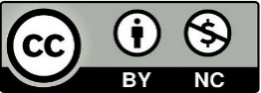 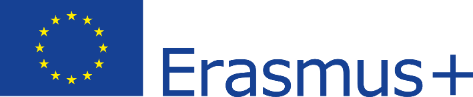 Einheit 2
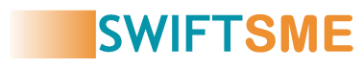 Abschnitt 1. Was ist Selbstmotivation und warum ist sie für intelligente Arbeitnehmer wichtig?

Wenn Sie die Wahl haben (z. B. zu entscheiden, woran Sie wann, wo und wie lange arbeiten wollen), ist es schwieriger, ein Tempo einzuhalten, das die erwarteten Ergebnisse gewährleistet.

 Darüber hinaus sind Sie verschiedenen Ablenkungen oder Versuchungen ausgesetzt (z. B. soziale Medien, "geschäftige Arbeit", Tagträumen, Hausarbeit) und neigen eher zu Vermeidungsverhalten (Aufschieben, Erledigen von Arbeiten, die nicht sinnvoll/notwendig oder im Moment nicht relevant sind, nur um zu vermeiden, dass Sie das tun, was Sie eigentlich tun müssen).

Auch wenn Sie das Gefühl haben, dass Sie länger arbeiten - in Wirklichkeit schaffen Sie weniger oder verpassen ständig Termine.
Mit Förderung durch das Programm Erasmus+ der Europäischen Union. Die Verantwortung für den Inhalt dieses Dokuments liegt ausschließlich bei den Autoren; die Kommission haftet nicht für die weitere Verwendung des Inhalts dieser Publikation.
Legal description – Creative Commons licensing: The materials published on the SWIFTSME project website are classified as Open Educational Resources' (OER) and can be freely (without permission of their creators): downloaded, used, reused, copied, adapted, and shared by users, with information about the source of their origin.
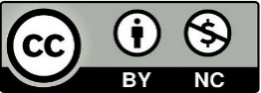 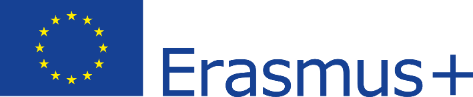 Einheit 2
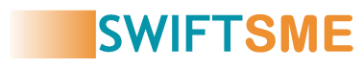 Abschnitt 1. Was ist Selbstmotivation und warum ist sie für intelligente Arbeitnehmer wichtig?

Ihr inneres "Warum" zu finden, hilft Ihnen, konzentriert zu bleiben, das zu tun, was Sie tun müssen, und auch Zeit zu sparen, um das zu tun, was Ihnen wirklich wichtig ist. 

Die Selbstmotivation profitiert:
Verbesserte Fähigkeit, sich zu konzentrieren, ohne unnötig Energie zu verbrauchen (wie es der Fall ist, wenn man sich zu etwas "zwingen" muss); Sie beginnen vielleicht sogar, Ihre Arbeit als solche zu genießen;
Geringeres Stressniveau;
Verbesserte Leistung und Produktivität;
Ein allgemeines Gefühl des Wohlbefindens und der Vollendung;
Mit Förderung durch das Programm Erasmus+ der Europäischen Union. Die Verantwortung für den Inhalt dieses Dokuments liegt ausschließlich bei den Autoren; die Kommission haftet nicht für die weitere Verwendung des Inhalts dieser Publikation.
Legal description – Creative Commons licensing: The materials published on the SWIFTSME project website are classified as Open Educational Resources' (OER) and can be freely (without permission of their creators): downloaded, used, reused, copied, adapted, and shared by users, with information about the source of their origin.
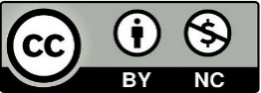 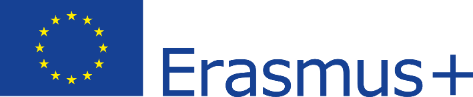 Einheit 2
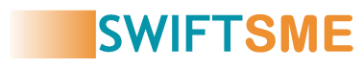 Abschnitt 1. Was ist Selbstmotivation und warum ist sie für intelligente Arbeitnehmer wichtig?


Was die Selbstmotivation verbessert:

Kluge Ziele setzen (von täglichen Zielen bis hin zu umfassenderen Lebenszielen)
Verstehen, dass Sie die Kontrolle haben 
Verbesserung Ihres Kompetenzniveaus (Zeit für das Erlernen neuer oder die ständige Verbesserung bestehender Fähigkeiten einplanen)
Dankbarkeit (wie viele andere Menschen würden gerne an Ihrer Stelle sein und die Arbeit tun, die Sie zu tun haben?)
Mit Förderung durch das Programm Erasmus+ der Europäischen Union. Die Verantwortung für den Inhalt dieses Dokuments liegt ausschließlich bei den Autoren; die Kommission haftet nicht für die weitere Verwendung des Inhalts dieser Publikation.
Legal description – Creative Commons licensing: The materials published on the SWIFTSME project website are classified as Open Educational Resources' (OER) and can be freely (without permission of their creators): downloaded, used, reused, copied, adapted, and shared by users, with information about the source of their origin.
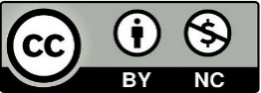 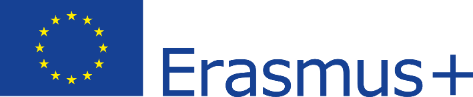 Einheit 3
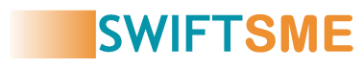 SCHWÄCHE
Sie können Ihr Publikum einfach beeindrucken und ihm einen einzigartigen Kick geben
Abschnitt 1. Produktivitäts-strategien
Produktivität
Sie können Ihr Publikum einfach beeindrucken und ihm eine einzigartige Note verleihen
Was und warum
S
W
Tipps zur Steigerung Ihrer Produktivität und Effektivität
Zielsetzung, Produktivitätsspiele, was tun, wenn die Arbeit langweilig ist, Produktivitätswerkzeuge
Mit Förderung durch das Programm Erasmus+ der Europäischen Union. Die Verantwortung für den Inhalt dieses Dokuments liegt ausschließlich bei den Autoren; die Kommission haftet nicht für die weitere Verwendung des Inhalts dieser Publikation.
Legal description – Creative Commons licensing: The materials published on the SWIFTSME project website are classified as Open Educational Resources' (OER) and can be freely (without permission of their creators): downloaded, used, reused, copied, adapted, and shared by users, with information about the source of their origin.
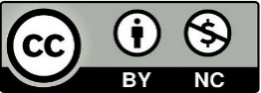 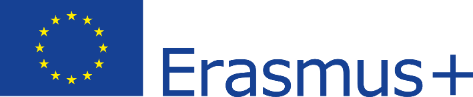 Einheit 3
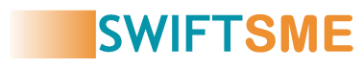 Abschnitt 1. Produktivitätsstrategien

Immer mehr Studien bestätigen die Tatsache, dass intelligente Arbeit und Fernarbeit die Produktivität steigern. 

Abgesehen von der Zurückhaltung und dem Widerstand gegen Veränderungen scheinen viele Menschen Spaß am intelligenten Arbeiten zu haben, vor allem in einer Mischform.

Bis sich jedoch neue Gewohnheiten herausgebildet haben und die Unternehmen gelernt haben, ihre Mitarbeiter besser zu unterstützen und zu coachen, gibt es möglicherweise einige Herausforderungen, die Sie bei der selbstständigen Arbeit angehen sollten: Wie in den vorangegangenen Abschnitten hervorgehoben wurde, müssen Sie sich mehr auf sich selbst verlassen, um die richtigen Dinge zur richtigen Zeit zu tun, auch wenn Ihnen nicht danach ist oder Sie mehr Ablenkungen ausgesetzt sind.
Mit Förderung durch das Programm Erasmus+ der Europäischen Union. Die Verantwortung für den Inhalt dieses Dokuments liegt ausschließlich bei den Autoren; die Kommission haftet nicht für die weitere Verwendung des Inhalts dieser Publikation.
Legal description – Creative Commons licensing: The materials published on the SWIFTSME project website are classified as Open Educational Resources' (OER) and can be freely (without permission of their creators): downloaded, used, reused, copied, adapted, and shared by users, with information about the source of their origin.
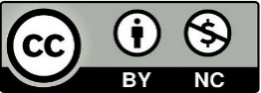 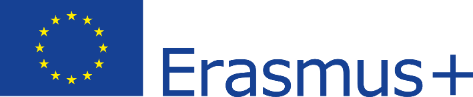 Einheit 3
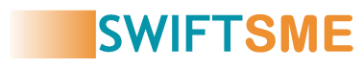 Abschnitt 1. Produktivitätsstrategien


Es gibt kein allgemeingültiges Erfolgsrezept, das auf die Besonderheiten eines jeden intelligenten Arbeitnehmers zugeschnitten ist. Machen Sie sich schick, schminken Sie sich - oder lassen Sie es bleiben, wenn Sie dadurch mehr (und besser) arbeiten können.

Als intelligenter Arbeitnehmer sind Sie wahrscheinlich bereits in einem wissensintensiven Umfeld tätig und mit der Recherche auf eigene Faust vertraut.

Es gibt jedoch einige Ideen, die Sie vielleicht in Betracht ziehen und an Ihre speziellen Bedürfnisse anpassen sollten.
Mit Förderung durch das Programm Erasmus+ der Europäischen Union. Die Verantwortung für den Inhalt dieses Dokuments liegt ausschließlich bei den Autoren; die Kommission haftet nicht für die weitere Verwendung des Inhalts dieser Publikation.
Legal description – Creative Commons licensing: The materials published on the SWIFTSME project website are classified as Open Educational Resources' (OER) and can be freely (without permission of their creators): downloaded, used, reused, copied, adapted, and shared by users, with information about the source of their origin.
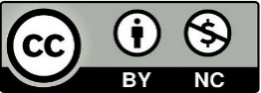 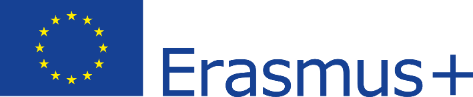 Einheit 3
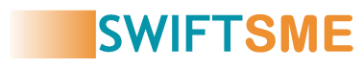 Abschnitt 1. Produktivitätsstrategien

Zielsetzung

Es ist hilfreich, genau zu wissen, was man in welchem Zeitrahmen erreichen will. Manche Menschen sind besser motiviert, wenn sie sich Tagesziele setzen. Andere fühlen sich vielleicht wohler, wenn sie sich umfassendere Ziele setzen (z. B. Projektziele).
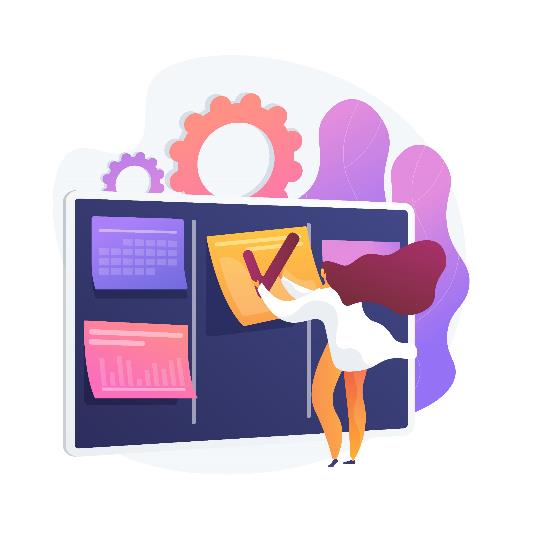 Mit Förderung durch das Programm Erasmus+ der Europäischen Union. Die Verantwortung für den Inhalt dieses Dokuments liegt ausschließlich bei den Autoren; die Kommission haftet nicht für die weitere Verwendung des Inhalts dieser Publikation.
Legal description – Creative Commons licensing: The materials published on the SWIFTSME project website are classified as Open Educational Resources' (OER) and can be freely (without permission of their creators): downloaded, used, reused, copied, adapted, and shared by users, with information about the source of their origin.
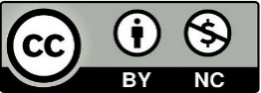 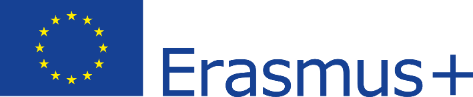 Einheit 3
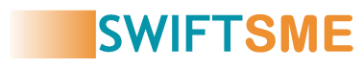 Abschnitt 1. Produktivitätsstrategien

Was bei der Festlegung von Arbeitszielen zu beachten ist

Die allgemeinen Teamziele (wenn Sie Teil eines Teams sind)
Ihre übergeordneten Lebensziele
Ihr natürlicher Arbeitsrhythmus (bevorzugen Sie ein gleichmäßiges Arbeitstempo oder neigen Sie dazu, in Schüben zu arbeiten);
Wann ist Ihr Energielevel am Tag am höchsten?
Zeit für Ruhe, Abschalten und Lernen einplanen
Stille Zeit für Zielsetzung und Überprüfung 
Vergessen Sie nicht die 80/20-Regel (auch bekannt als Pareto-Prinzip - sie besagt, dass 80 % der Ergebnisse aus 20 % unserer Handlungen resultieren).
Mit Förderung durch das Programm Erasmus+ der Europäischen Union. Die Verantwortung für den Inhalt dieses Dokuments liegt ausschließlich bei den Autoren; die Kommission haftet nicht für die weitere Verwendung des Inhalts dieser Publikation.
Legal description – Creative Commons licensing: The materials published on the SWIFTSME project website are classified as Open Educational Resources' (OER) and can be freely (without permission of their creators): downloaded, used, reused, copied, adapted, and shared by users, with information about the source of their origin.
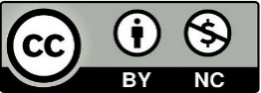 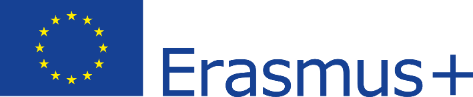 Einheit 3
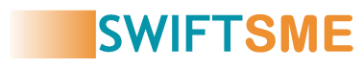 Abschnitt 1. Produktivitätsstrategien

Produktivitätsspiele

Manchmal sind wir um der Herausforderung willen motiviert, Aufgaben zu erledigen oder Projekte zu übernehmen. Weil wir wissen, dass das, was wir tun sollen, wichtig ist, oder weil es schwierig und komplex ist und wir es tun müssen - niemand sonst kann es besser machen. 

Es gibt jedoch Zeiten, in denen unsere Arbeit langweilig oder eintönig ist oder unter unseren Fähigkeiten liegt - aber wir müssen sie trotzdem tun. In einem normalen Arbeitsumfeld ist es aufgrund des äußeren Drucks vielleicht einfacher, dies zu tun. Aber als intelligenter Arbeitnehmer müssen Sie Wege finden, sich selbst zu motivieren.
Mit Förderung durch das Programm Erasmus+ der Europäischen Union. Die Verantwortung für den Inhalt dieses Dokuments liegt ausschließlich bei den Autoren; die Kommission haftet nicht für die weitere Verwendung des Inhalts dieser Publikation.
Legal description – Creative Commons licensing: The materials published on the SWIFTSME project website are classified as Open Educational Resources' (OER) and can be freely (without permission of their creators): downloaded, used, reused, copied, adapted, and shared by users, with information about the source of their origin.
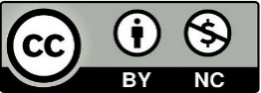 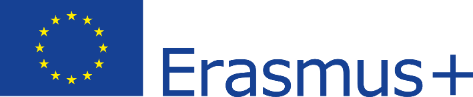 Einheit 3
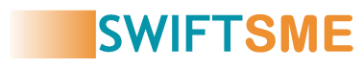 Abschnitt 1. Produktivitätsstrategien

Produktivitätsspiele

Wenn Ihre Arbeit manchmal nicht herausfordernd genug ist, machen Sie sie zu einer solchen - sie wird Ihnen mehr Spaß machen.

Beispiele für solche Herausforderungen:

Wie viel von X Arbeit kann ich in 30 Minuten/1h/Tag erledigen?
Wie schnell kann ich X erledigen?
Kann ich einen einfacheren Weg finden, um X zu tun (z. B. automatisieren)?
Gibt es eine Möglichkeit, X in der gleichen Zeit besser zu machen?
Mit Förderung durch das Programm Erasmus+ der Europäischen Union. Die Verantwortung für den Inhalt dieses Dokuments liegt ausschließlich bei den Autoren; die Kommission haftet nicht für die weitere Verwendung des Inhalts dieser Publikation.
Legal description – Creative Commons licensing: The materials published on the SWIFTSME project website are classified as Open Educational Resources' (OER) and can be freely (without permission of their creators): downloaded, used, reused, copied, adapted, and shared by users, with information about the source of their origin.
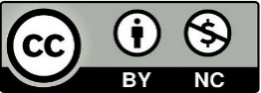 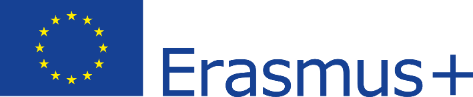 Einheit 3
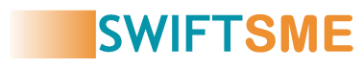 SCHWÄCHE
Abschnitt 2. Ablenkungen vermeiden und konzentriert bleiben
Sie können Ihr Publikum einfach beeindrucken und ihm einen einzigartigen Kick geben
Schwerpunkt
Sie können Ihr Publikum einfach beeindrucken und ihm eine einzigartige Note verleihen
Was sie ist und warum es so schwierig ist, sie zu erhalten
S
W
Ablenkungen
Was sind die Hauptquellen für externe und interne Ablenkungen?
Mit Förderung durch das Programm Erasmus+ der Europäischen Union. Die Verantwortung für den Inhalt dieses Dokuments liegt ausschließlich bei den Autoren; die Kommission haftet nicht für die weitere Verwendung des Inhalts dieser Publikation.
Legal description – Creative Commons licensing: The materials published on the SWIFTSME project website are classified as Open Educational Resources' (OER) and can be freely (without permission of their creators): downloaded, used, reused, copied, adapted, and shared by users, with information about the source of their origin.
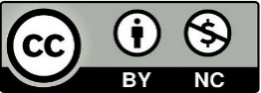 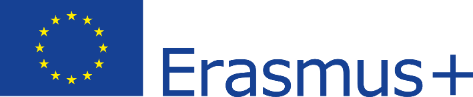 Einheit 3
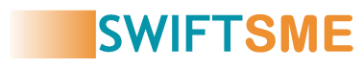 Abschnitt 2. Ablenkungen vermeiden und konzentriert bleiben

Schwerpunkt

Die Fähigkeit eines Individuums, seine geistigen Anstrengungen auf die relevantesten Informationen in der Umgebung zu richten". (Zentrum für Leistungspsychologie)

Konzentration ist eine Fähigkeit, die mit entsprechender Übung und Ausdauer verbessert werden kann. Auch wenn es manchen Menschen in verschiedenen Situationen leichter fällt, sich zu konzentrieren als anderen, heißt das nicht, dass man nichts dagegen tun kann. 
Die Fähigkeit, sich zu konzentrieren, hängt von mehreren Variablen ab (geistig, körperlich, Umwelt) und schwankt mit der Zeit.
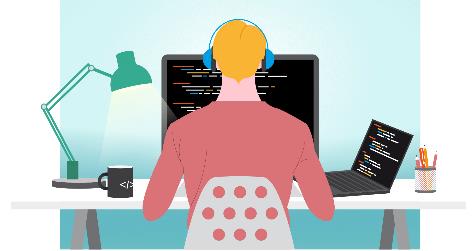 Mit Förderung durch das Programm Erasmus+ der Europäischen Union. Die Verantwortung für den Inhalt dieses Dokuments liegt ausschließlich bei den Autoren; die Kommission haftet nicht für die weitere Verwendung des Inhalts dieser Publikation.
Legal description – Creative Commons licensing: The materials published on the SWIFTSME project website are classified as Open Educational Resources' (OER) and can be freely (without permission of their creators): downloaded, used, reused, copied, adapted, and shared by users, with information about the source of their origin.
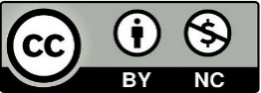 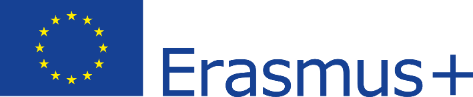 Einheit 3
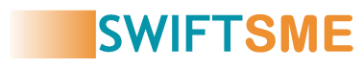 Abschnitt 2. Ablenkungen vermeiden und konzentriert bleiben

Ablenkungen

Extern:
Soziale Medien
Multitasking
Beantwortung von E-Mails (es sei denn, Ihre Hauptaufgabe ist die Beantwortung von E-Mails)
Chatten mit Kollegen
Aufgaben im Haushalt

Intern: Über- oder Unterstimulation, negative Selbstgespräche, ungelöste Probleme, Sorgen, Müdigkeit
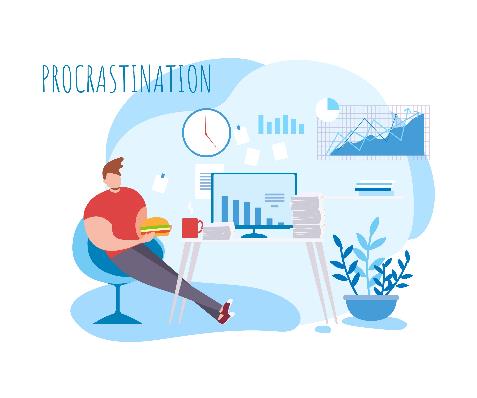 Mit Förderung durch das Programm Erasmus+ der Europäischen Union. Die Verantwortung für den Inhalt dieses Dokuments liegt ausschließlich bei den Autoren; die Kommission haftet nicht für die weitere Verwendung des Inhalts dieser Publikation.
Legal description – Creative Commons licensing: The materials published on the SWIFTSME project website are classified as Open Educational Resources' (OER) and can be freely (without permission of their creators): downloaded, used, reused, copied, adapted, and shared by users, with information about the source of their origin.
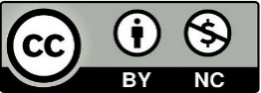 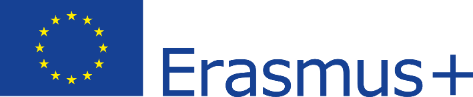 Resümee
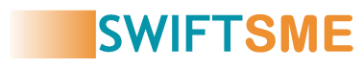 Ablenkungen vermeiden und konzentriert bleiben
Selbstmotivation
Selbstwirksamkeit
Zielsetzung und Produktivitätsstrategien
Konzentration und die wichtigsten Quellen der Ablenkung verstehen
Intelligente Ziele setzen, Produktivitätsstrategien anwenden, Produktivitätsspiele nutzen
Produktivität
Mit Förderung durch das Programm Erasmus+ der Europäischen Union. Die Verantwortung für den Inhalt dieses Dokuments liegt ausschließlich bei den Autoren; die Kommission haftet nicht für die weitere Verwendung des Inhalts dieser Publikation.
Legal description – Creative Commons licensing: The materials published on the SWIFTSME project website are classified as Open Educational Resources' (OER) and can be freely (without permission of their creators): downloaded, used, reused, copied, adapted, and shared by users, with information about the source of their origin.
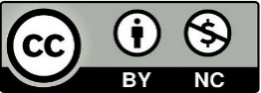 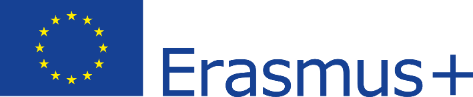 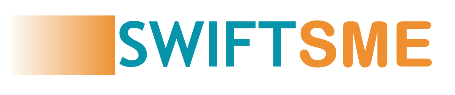 DANKESCHÖN
Mit Förderung durch das Programm Erasmus+ der Europäischen Union. Die Verantwortung für den Inhalt dieses Dokuments liegt ausschließlich bei den Autoren; die Kommission haftet nicht für die weitere Verwendung des Inhalts dieser Publikation.
Legal description – Creative Commons licensing: The materials published on the SWIFTSME project website are classified as Open Educational Resources' (OER) and can be freely (without permission of their creators): downloaded, used, reused, copied, adapted, and shared by users, with information about the source of their origin.
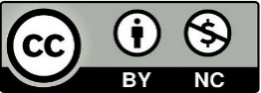 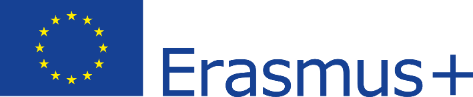